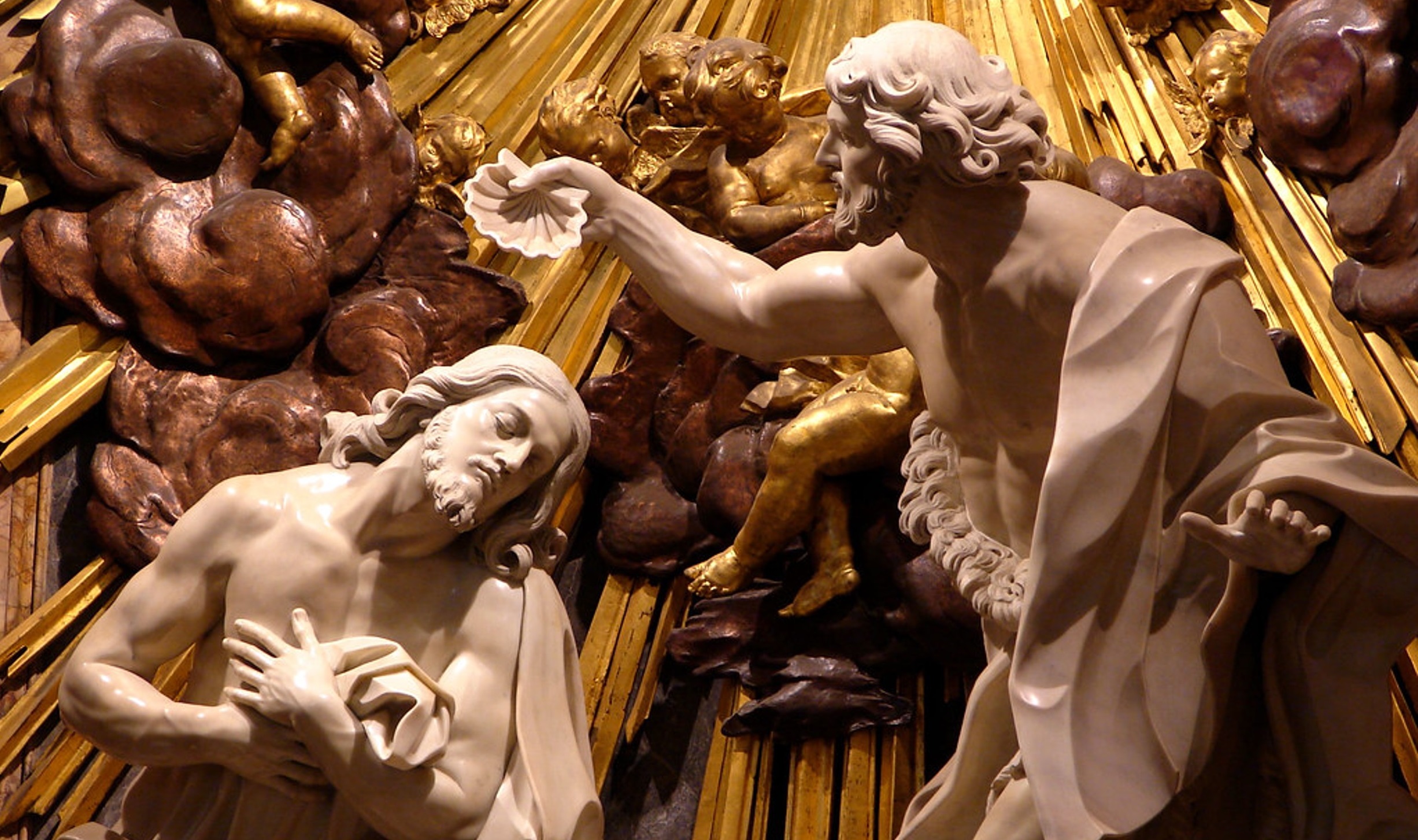 Il-Magħmudija tal-Mulej
Glorja `l Alla fil-għoli 
tas-smewwiet, u paċi fl-art lill-bnedmin ta’ rieda tajba. 
Infaħħruk, inberkuk, nadurawk, nagħtuk ġieh.
Inroddulek ħajr għall-glorja kbira tiegħek. Mulej Alla, Sultan tas-sema,  
Alla Missier li tista’ kollox.
Mulej Iben waħdieni, Ġesù Kristu, 
Mulej Alla,  Ħaruf ta’ Alla, Bin il-Missier.
Int li tneħħi d-dnubiet 
tad-dinja, ħenn għalina. 
Int li tneħħi d-dnubiet 
tad-dinja, ilqa’ t-talb tagħna.
Int li qiegħed fuq il-lemin tal-Missier, ħenn għalina. Għaliex Int waħdek Qaddis, Int waħdek Mulej, 
Int waħdek il-għoli,
Ġesu’ Kristu, ma’ l-Ispirtu 
s-Santu: 
fil-glorja tal-Missier Alla.  
Ammen.
Qari mill-Ktieb 
tal-Profeta Iżaija 
Iż 55:1-11
Hekk jgħid il-Mulej:
“Intom li bikom l-għatx, ejjew għall-ilma; intom ukoll li m’għandkomx flus.
Ejjew, ixtru u kulu b’xejn,
inbid u ħalib bla ħlas.
Għaliex taħlu fluskom f’dak li mhuwiex ħobż,
u ġidkom f’dak li ma jxebbax? Isimgħu minni, u tieklu tajjeb, u ruħkom titpaxxa b’ikel bnin.
Agħtuni widen u ersqu lejja, isimgħu u tieħdu 
r-ruħ. Nagħmel patt magħkom għal dejjem,
biex iseħħu l-favuri
mwiegħda lil David.
Ara, jien qegħedtu xhud fost il-ġnus,
prinċep u leġiżlatur fuq 
il-popli.
Int ġens li ma tafx bih issejjaħ; ġnus li ma jafukx jiġru lejk, minħabba 
fil-Mulej, Alla tiegħek,
il-Qaddis ta’ Iżrael,
għax lilek żejjen bil-ġieħ.
Fittxu l-Mulej sakemm tistgħu ssibuh, sejħulu sakemm hu fil-qrib!
Ħa jħalli triqtu l-midneb,
u l-bniedem il-ħażin fehmietu; ħa jerġa’ lura għand il-Mulej u jħenn għalih,
għand Alla tagħna għax hu jaħfer ħafna.
Il-fehmiet tiegħi mhumiex fehmietkom, u t-triqat tiegħi mhumiex triqatkom,
oraklu tal-Mulej.
Għax daqskemm huma ogħla s-smewwiet mill-art,
daqshekk ieħor huma triqati ’l fuq minn triqatkom,
u l-fehmiet tiegħi 
mill-fehmiet tagħkom.
Bħalma x-xita u s-silġ jinżlu mis-smewwiet,
u ma jerġgħux lura mnejn
ġew bla ma jsaqqu l-art,
imma jġegħluha tnissel u tnibbet, u tagħti 
ż-żerriegħa ’l min jiżra’ u l-ħobż ’il min jiekol,
hekk jiġri minn kelmti:
hija toħroġ minn fommi,
u ma terġax lura vojta,
imma tagħmel dak li jogħġob lili,
u ttemm dak li nkun bgħattha tagħmel”.
Il-Kelma tal-Mulej.
R:/ Irroddu ħajr lil Alla.
Salm Responsorjali
Kollkom ferħana timlew l-ilma mill-għejun
 tas-salvazzjoni.
Alla s-salvazzjoni tiegħi,
jiena nittama u ma jkollix mniex nibża’.
Għax qawwieti u għanjieti hu l-Mulej,
għalija sar is-salvazzjoni.
Kollkom ferħana timlew l-ilma mill-għejun
 tas-salvazzjoni.
Roddu ħajr lill-Mulej, sejħu ismu, għarrfu lill-ġnus 
bl-għemejjel tiegħu,
xandru li ismu huwa 
fl-għoli.
Kollkom ferħana timlew l-ilma mill-għejun
 tas-salvazzjoni.
Għannu lill-Mulej għax għamel ħwejjeġ kbar;
ħa jkun dan magħruf 
mal-art kollha.
Aqbeż bil-ferħ, għanni, int li tgħammar f’Sijon,
għax kbir hu f’nofsok 
il-Qaddis ta’ Iżrael?
Kollkom ferħana timlew l-ilma mill-għejun
 tas-salvazzjoni.
Hallelujah, Hallelujah
Ġwanni ra lil Ġesù riesaq lejh, u qal:
“Araw il-Ħaruf ta’ Alla, li jneħħi d-dnub tad-dinja”.
Hallelujah, Hallelujah
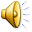 Qari mill-Evanġelju skont San Mark
Mk 1:7-11
F’dak iż-żmien, Ġwanni 
l-Battista kien ixandar u jgħid:
“Ġej warajja min hu aqwa minni, li jien ma jistħoqqlix nitbaxxa quddiemu u nħoll il-qfieli tal-qorq tiegħu.
Jiena għammidtkom 
bl-ilma, iżda huwa jgħammidkom bl-Ispirtu 
s-Santu”.
U ġara li f’dawk il-jiem ġie Ġesù minn Nazaret 
tal-Galilija, u tgħammed minn Ġwanni fil-Ġordan.
U minnufih hu u tiela’ 
mill-ilma ra s-smewwiet jinfetħu, u l-Ispirtu bħal ħamiema nieżel fuqu;
u mis-smewwiet instama’ leħen: 
“Inti ibni l-għażiż; fik sibt l-għaxqa tiegħi”.
Il-Kelma tal-Mulej.
R:/ Tifħir Lilek Kristu.